PRESA IN CARICO ED ACCESSIBILITA’ IN FRIULI V.G.
Carlo Nagliati 
SS obesity unit, gorizia
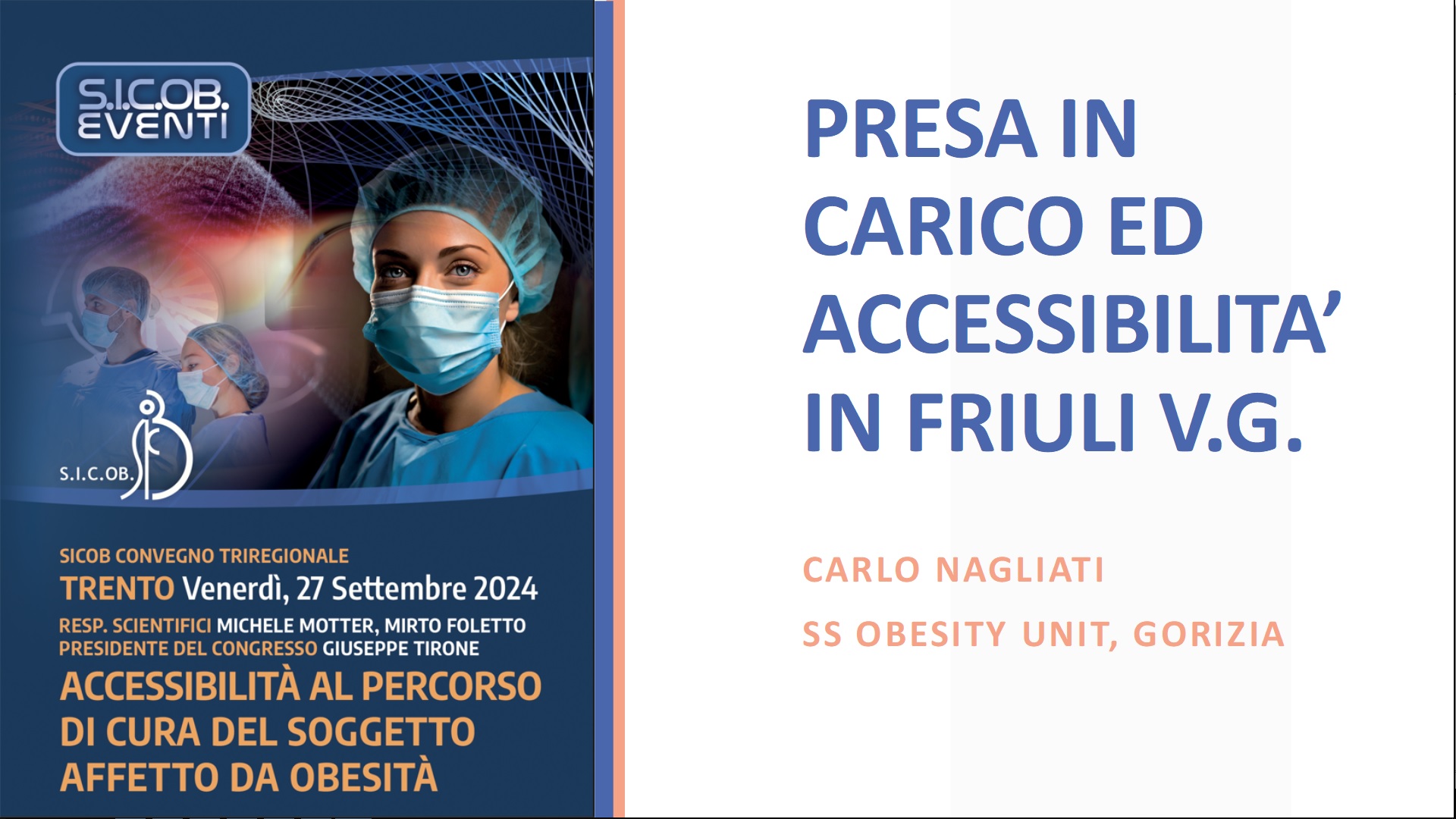 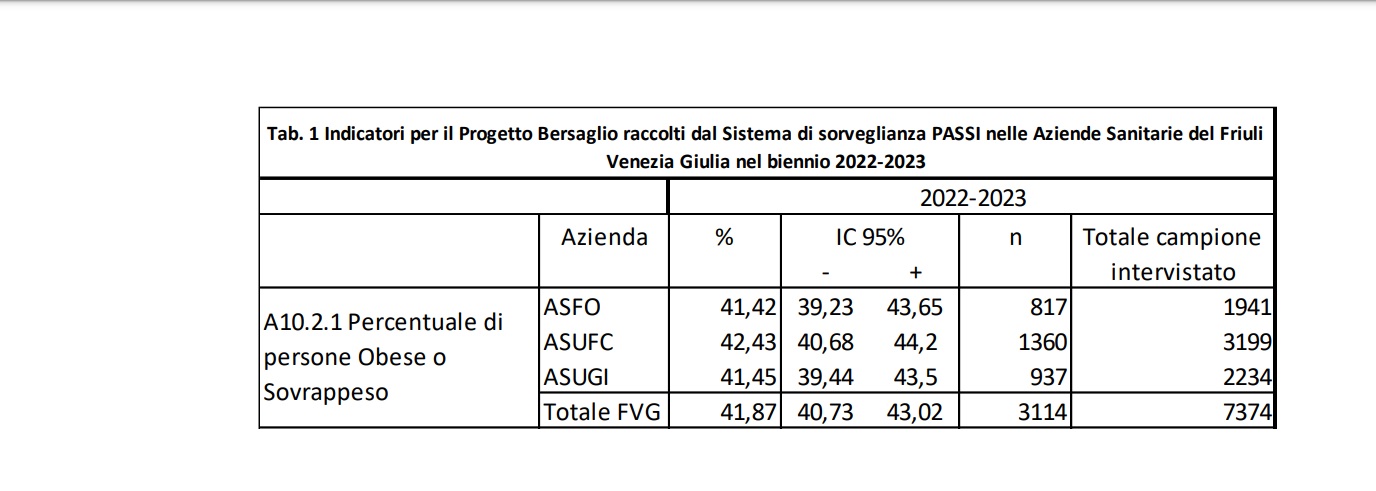 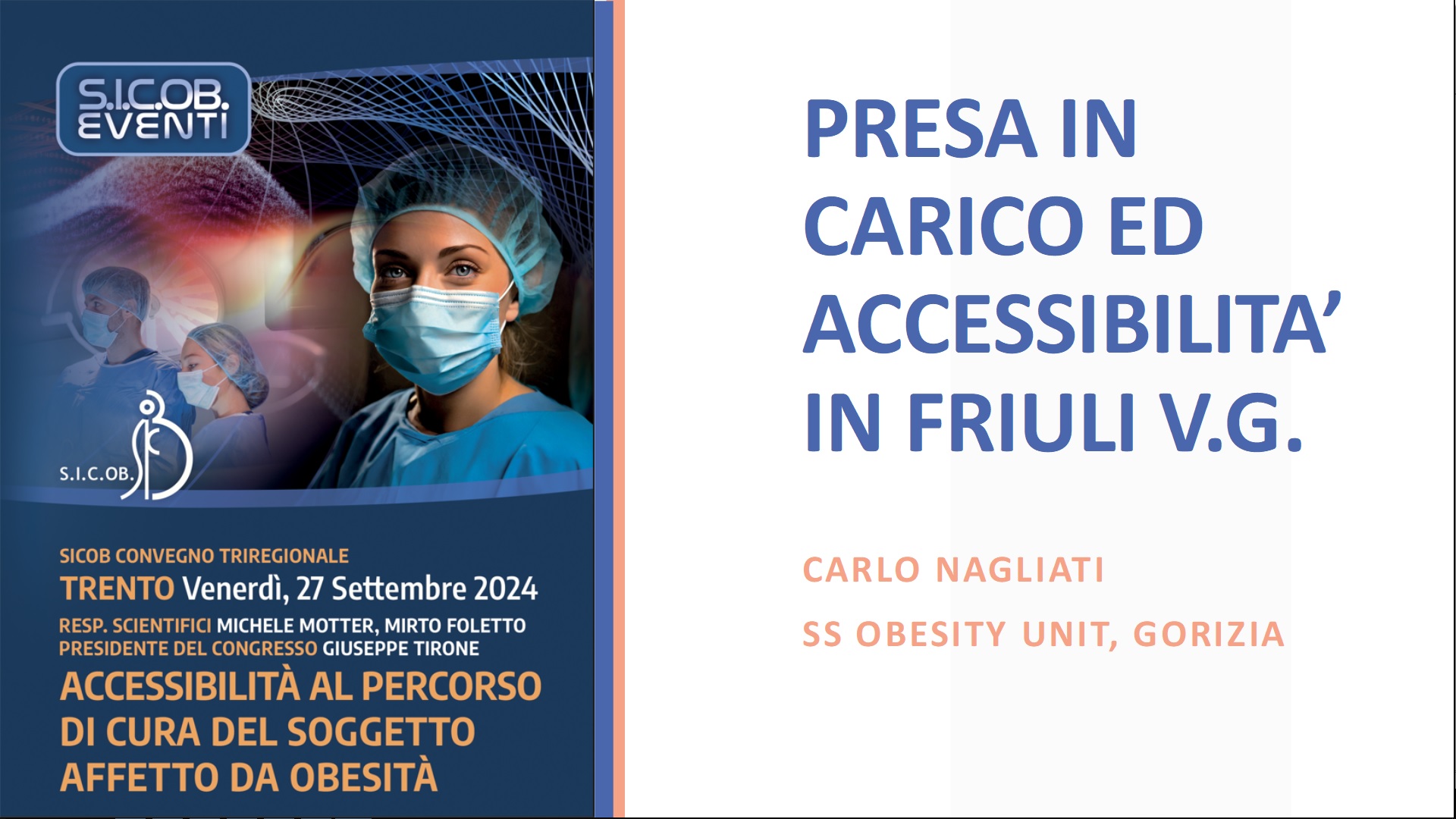 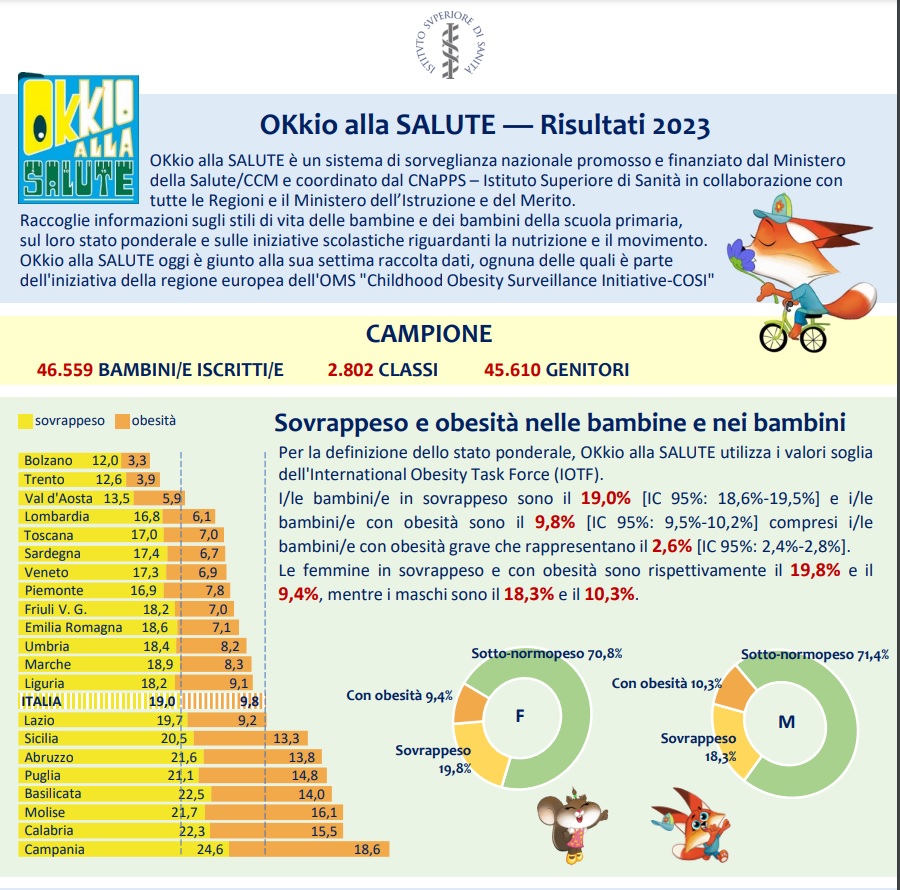 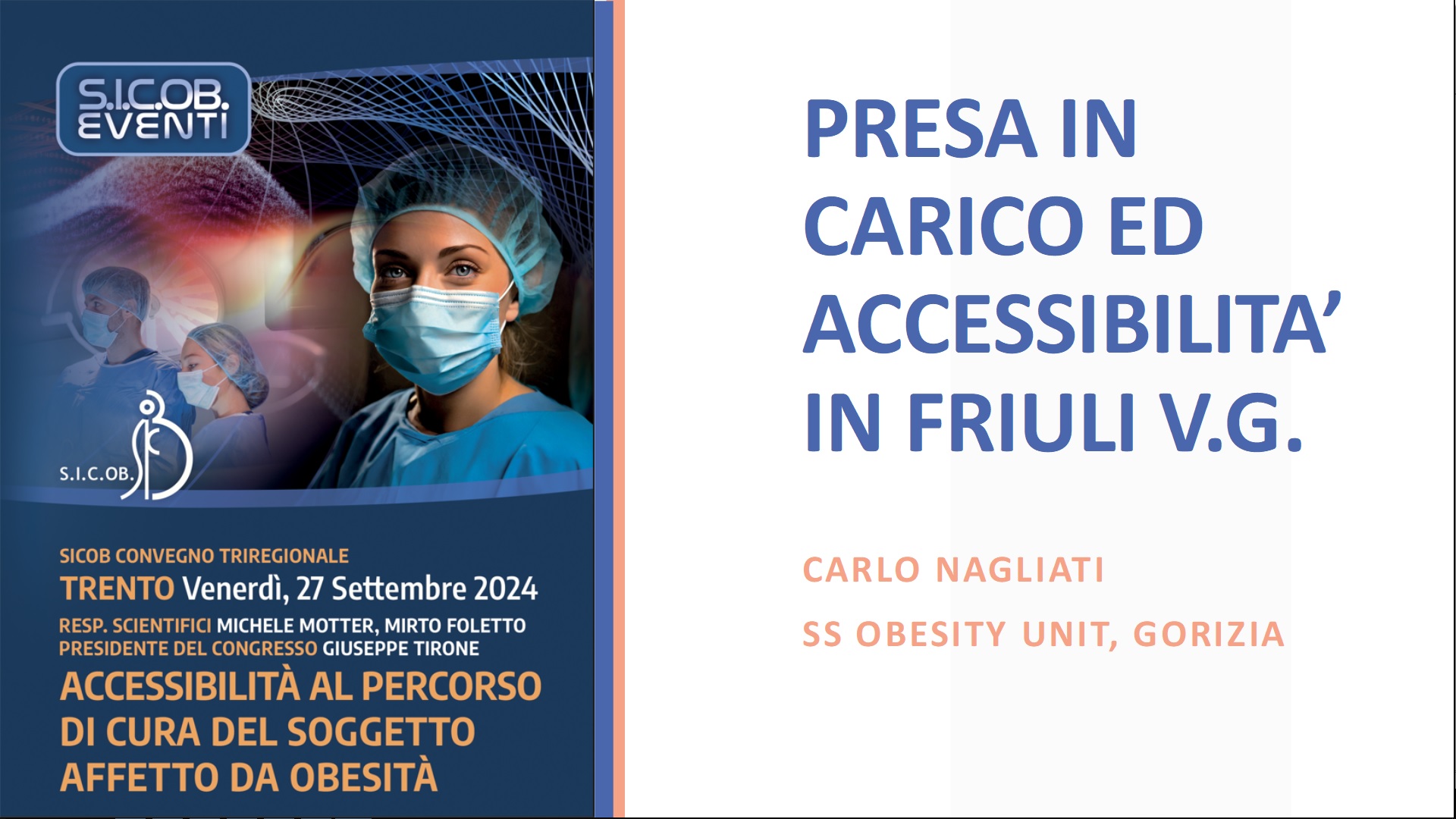 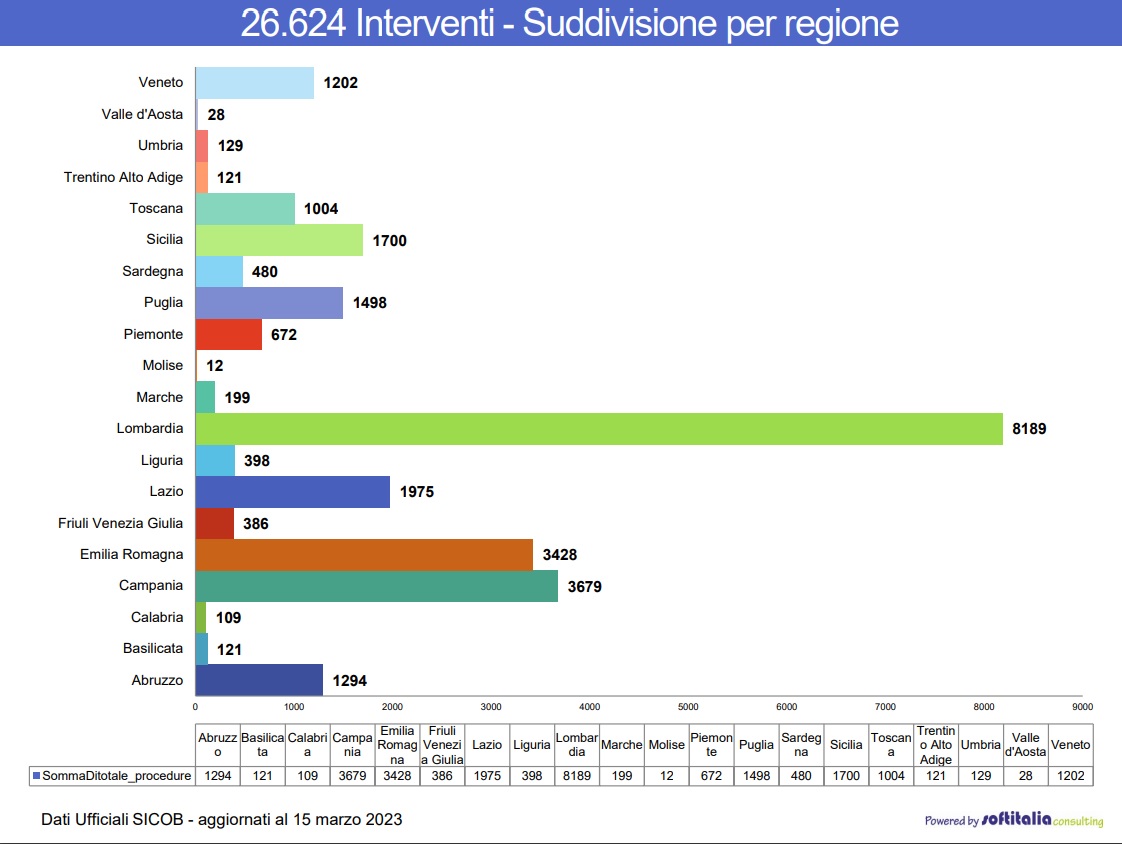 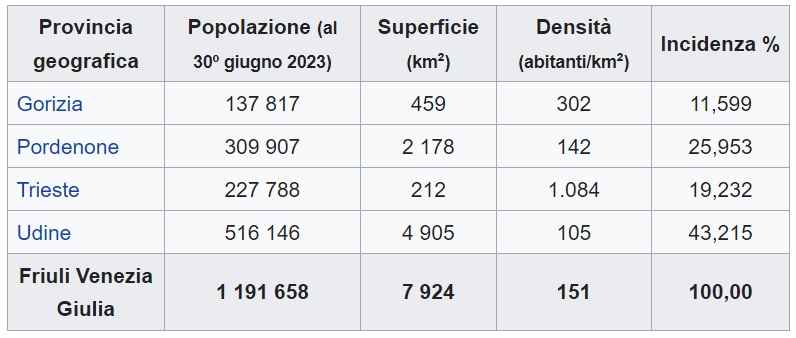 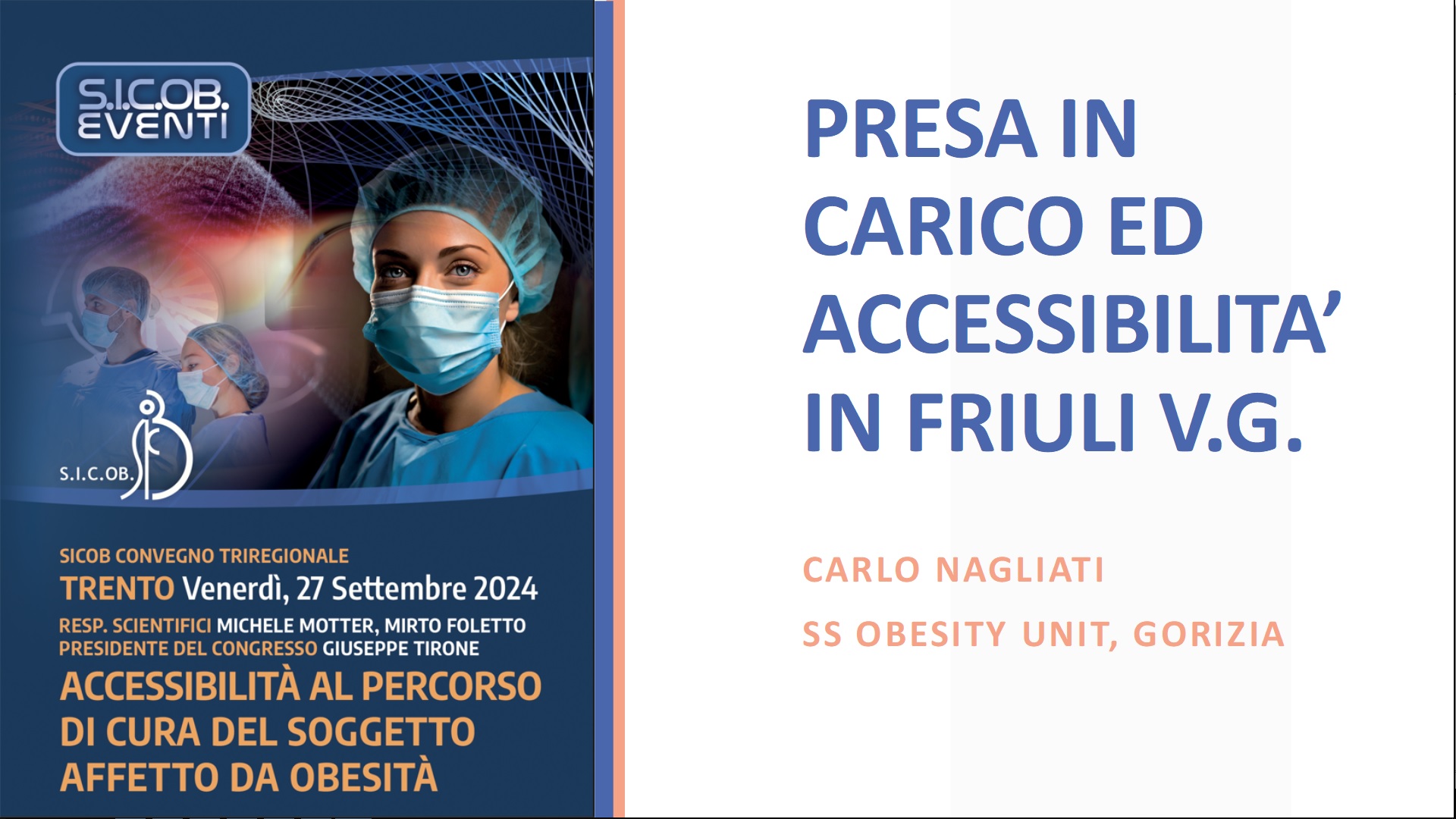 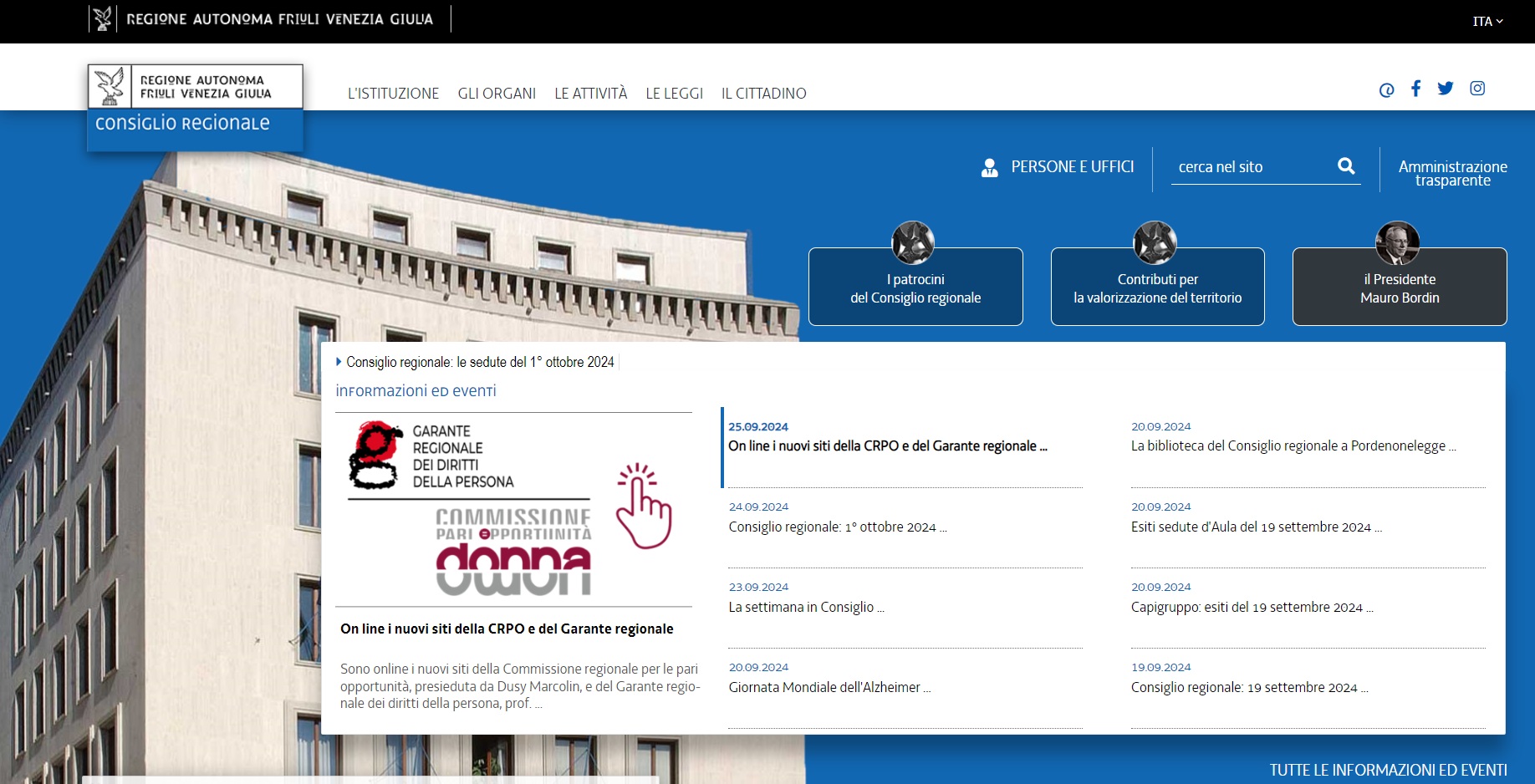 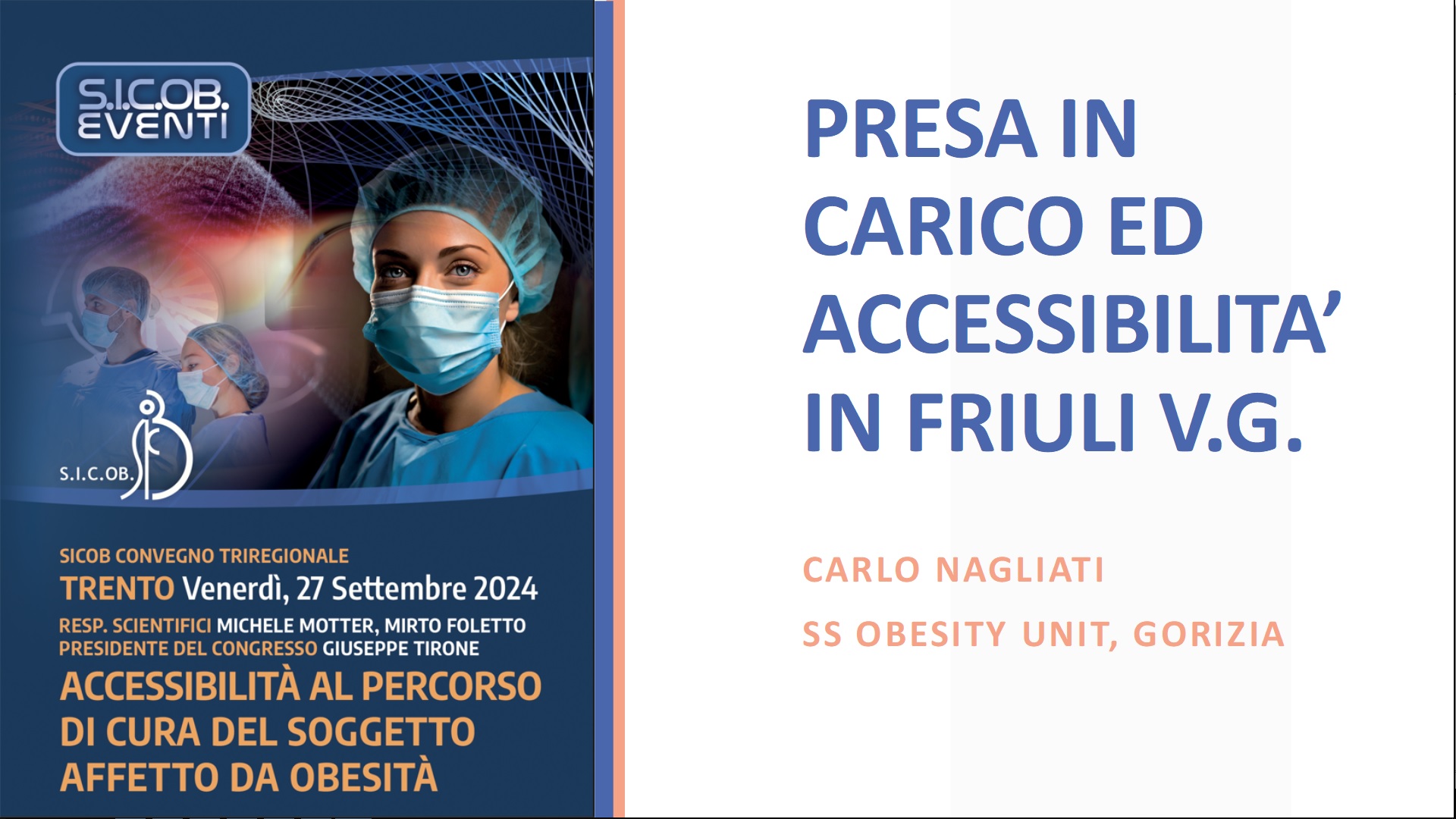 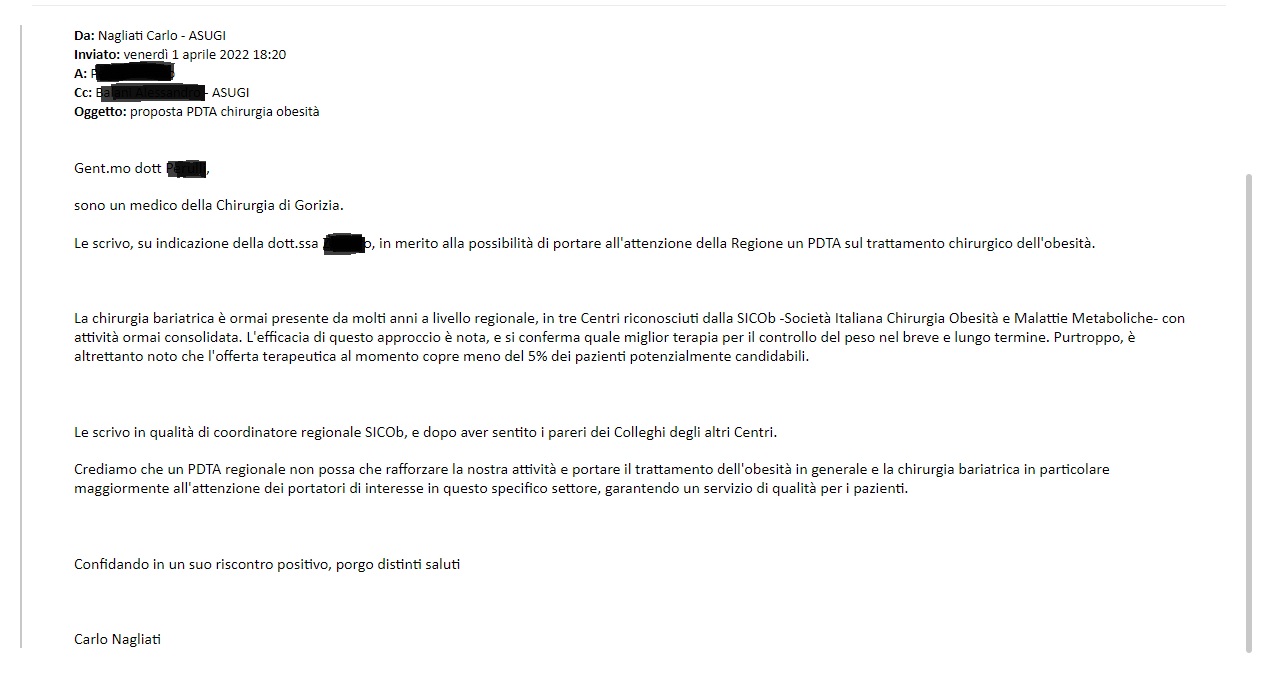 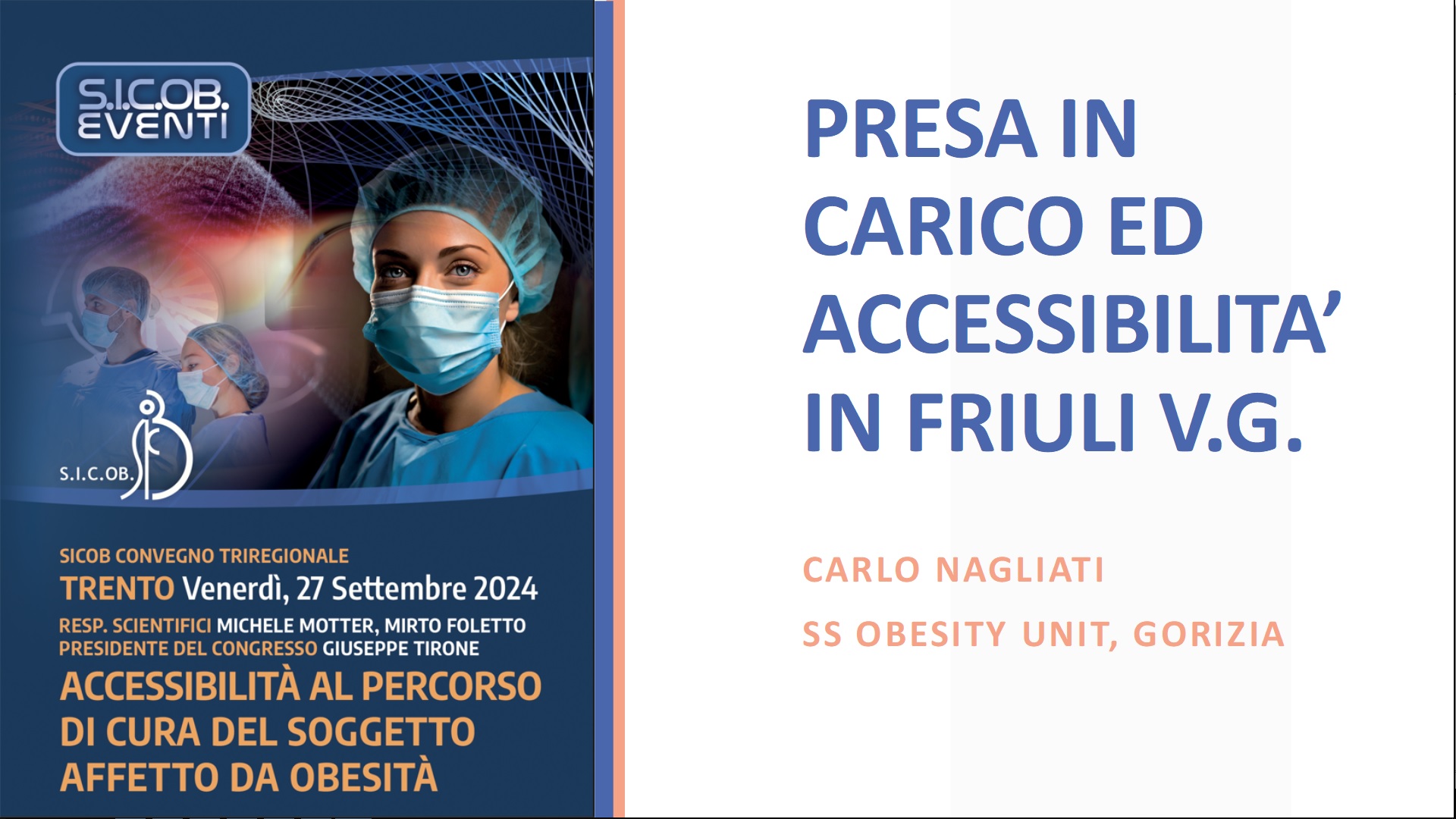 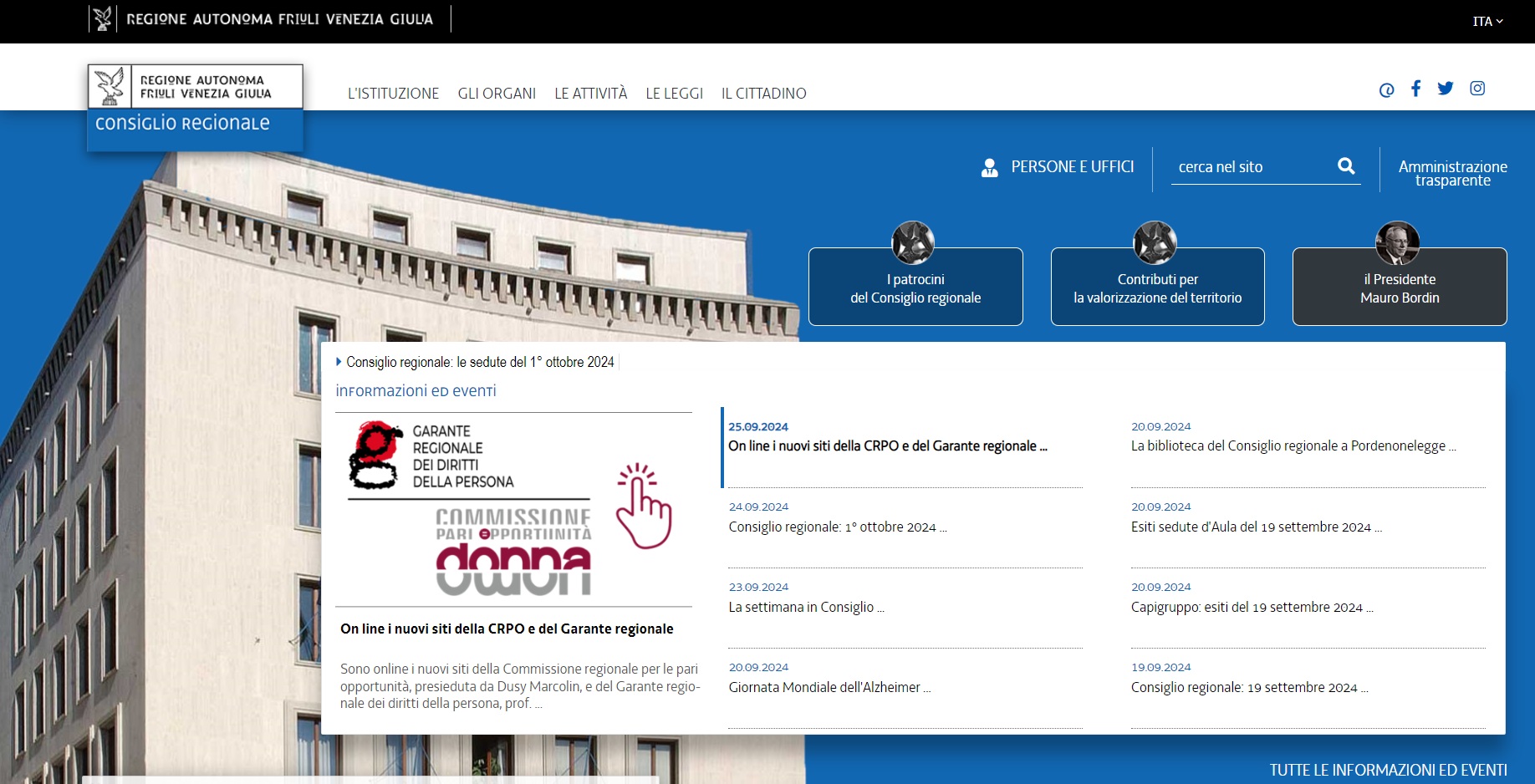 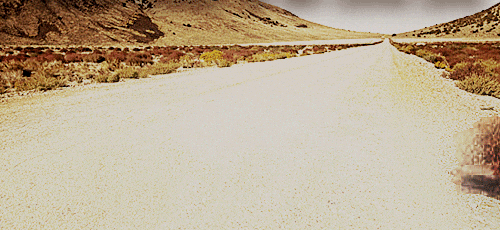 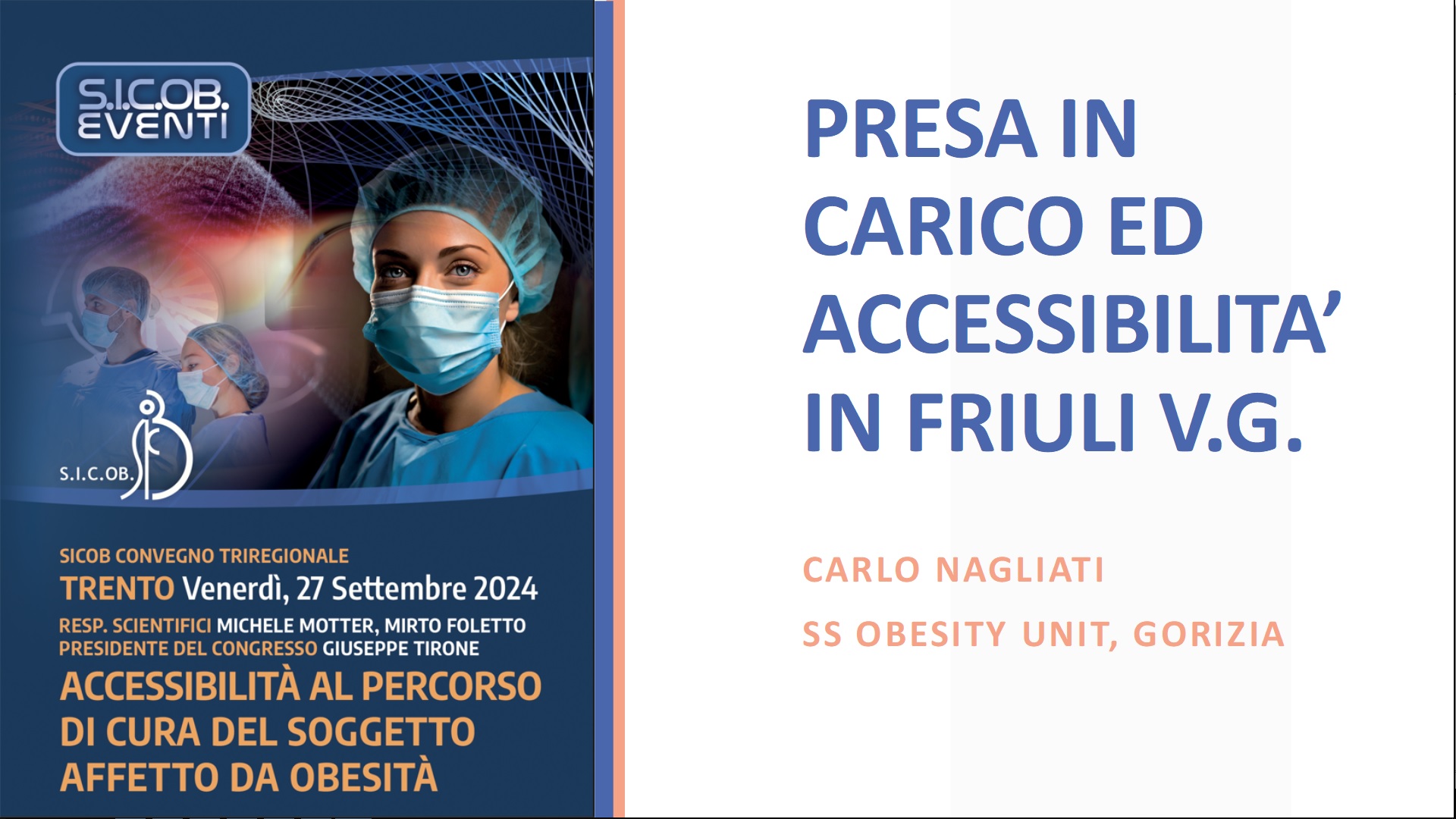 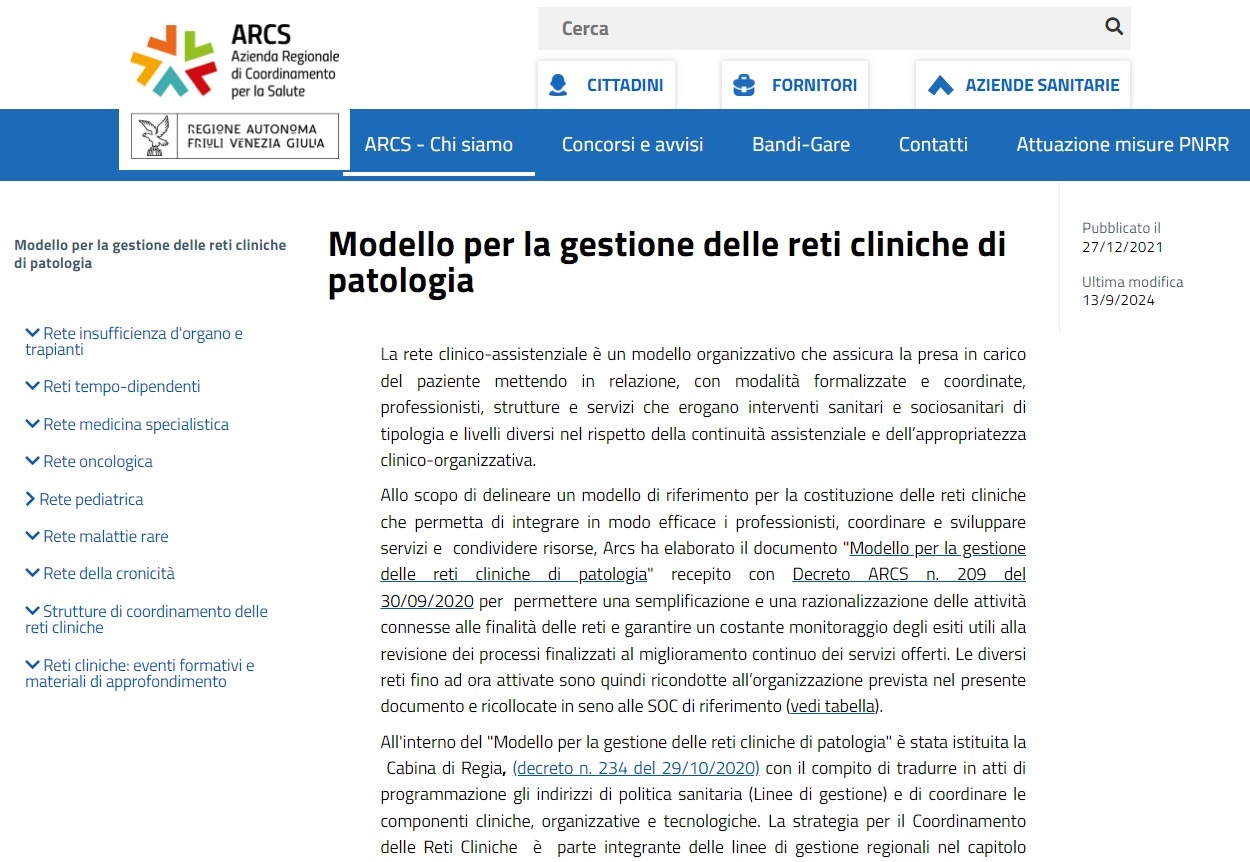 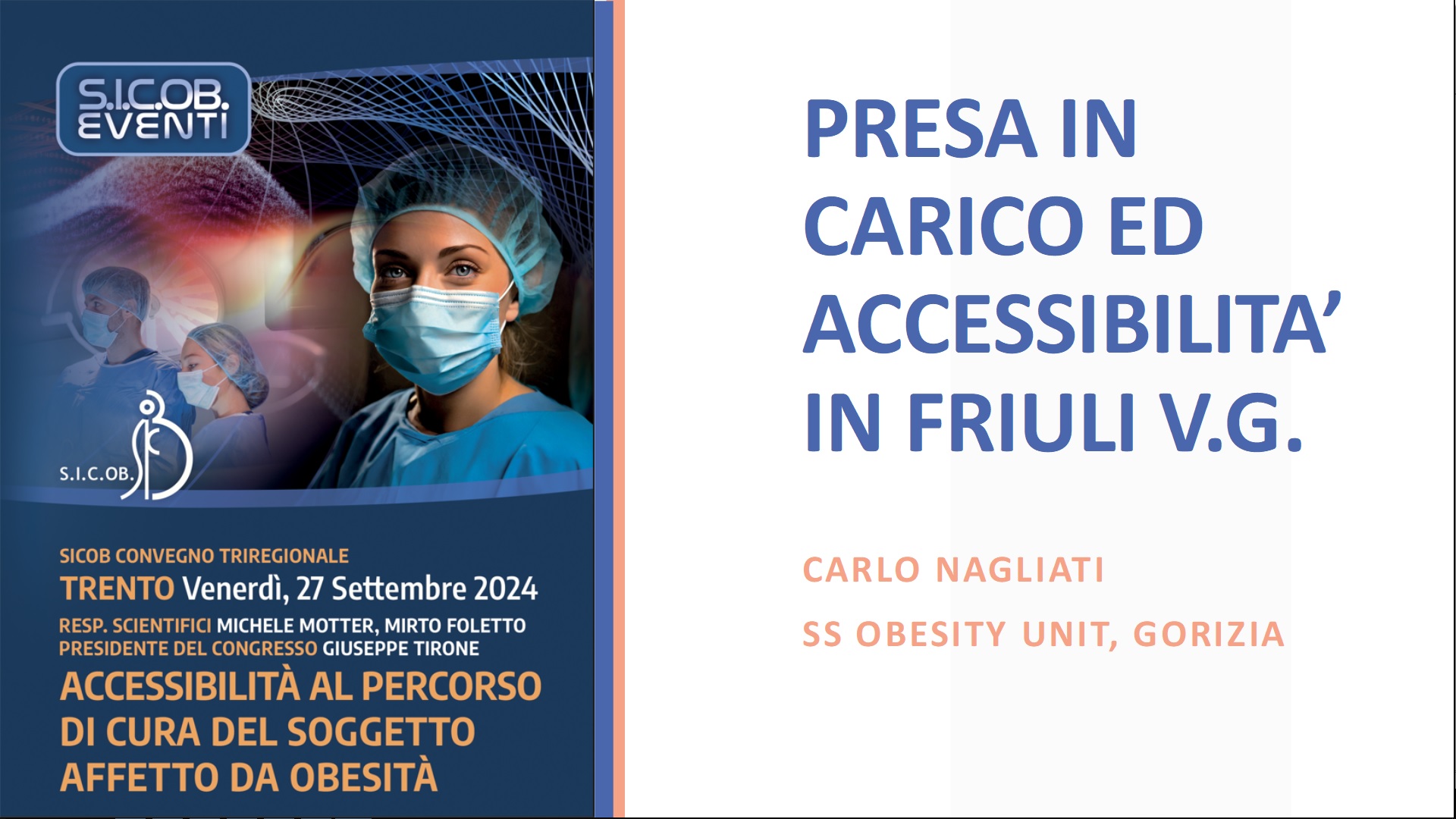 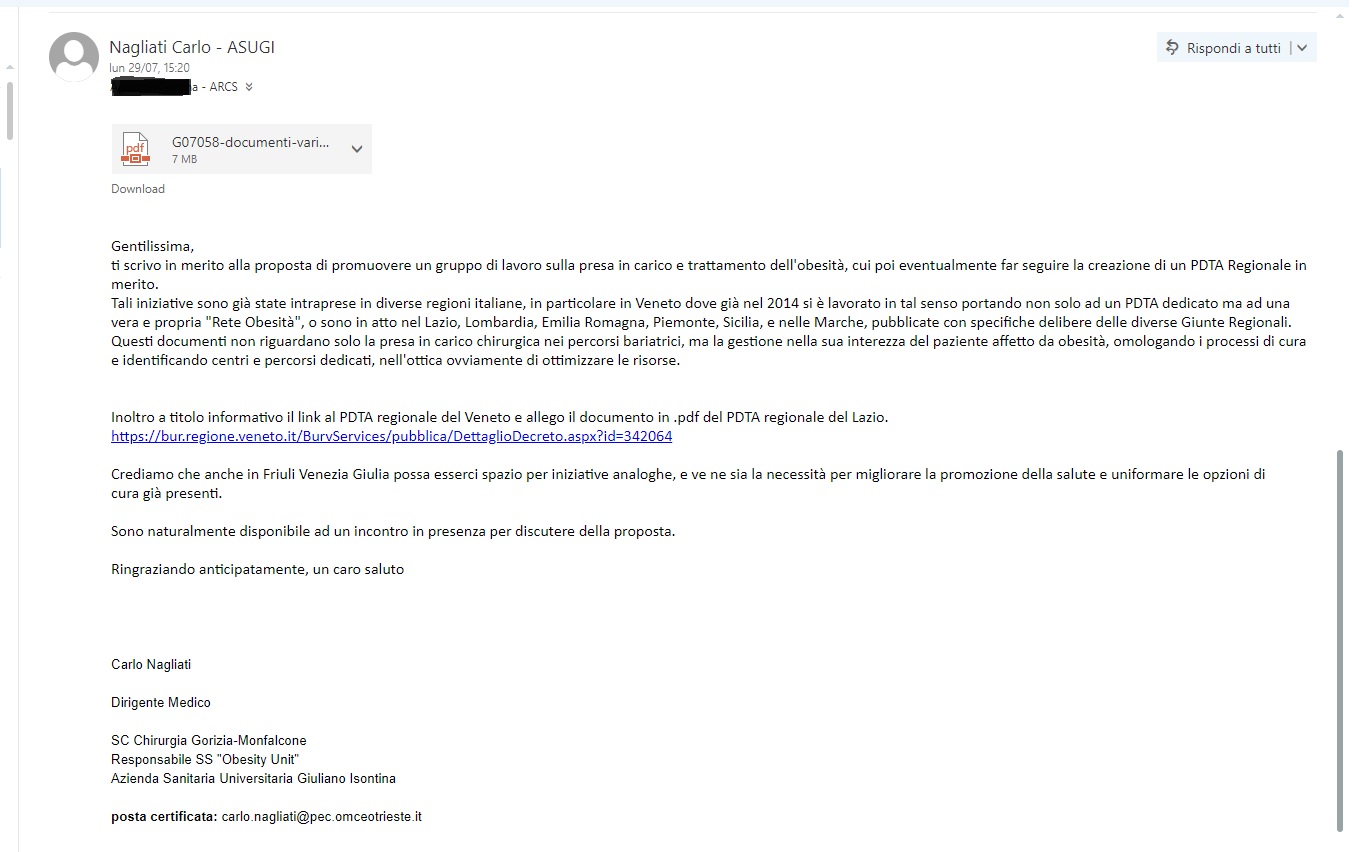 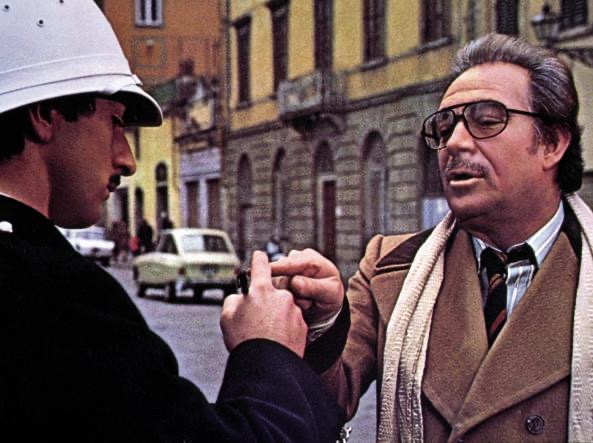 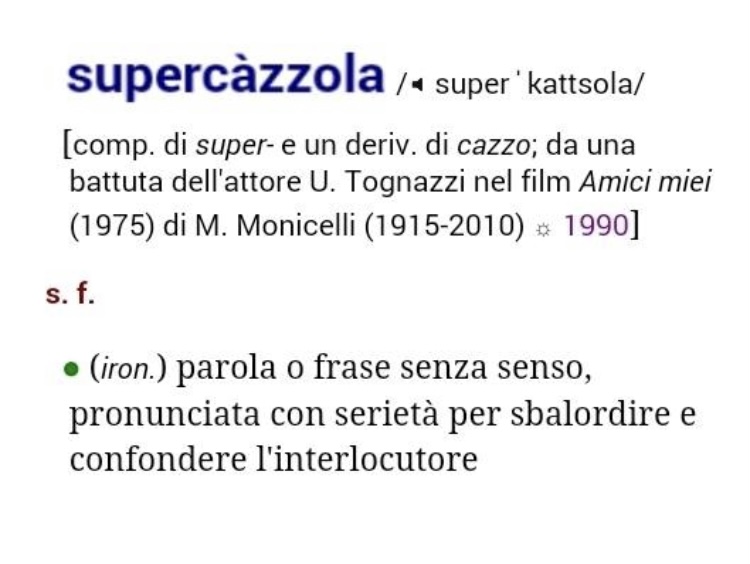 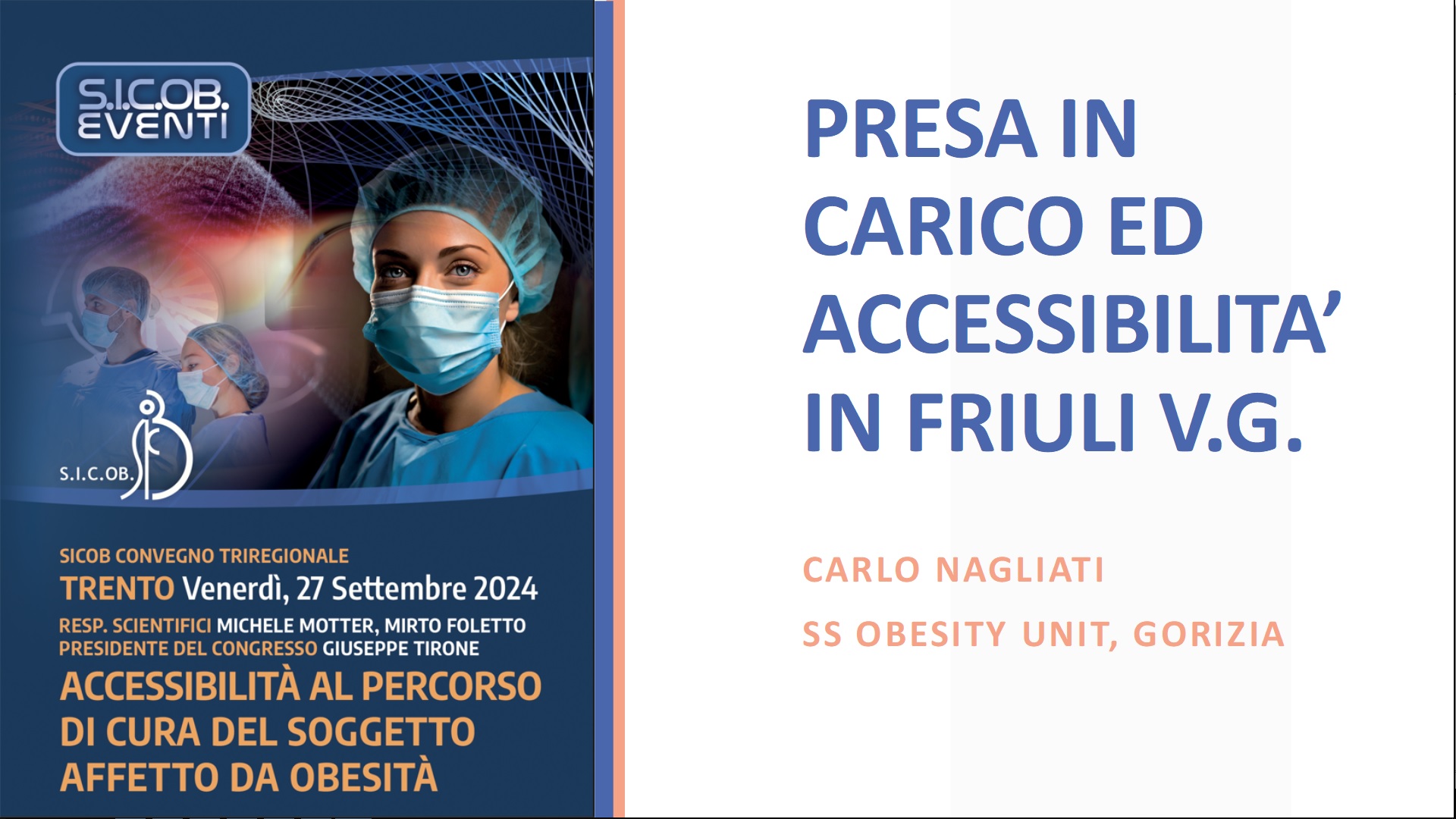 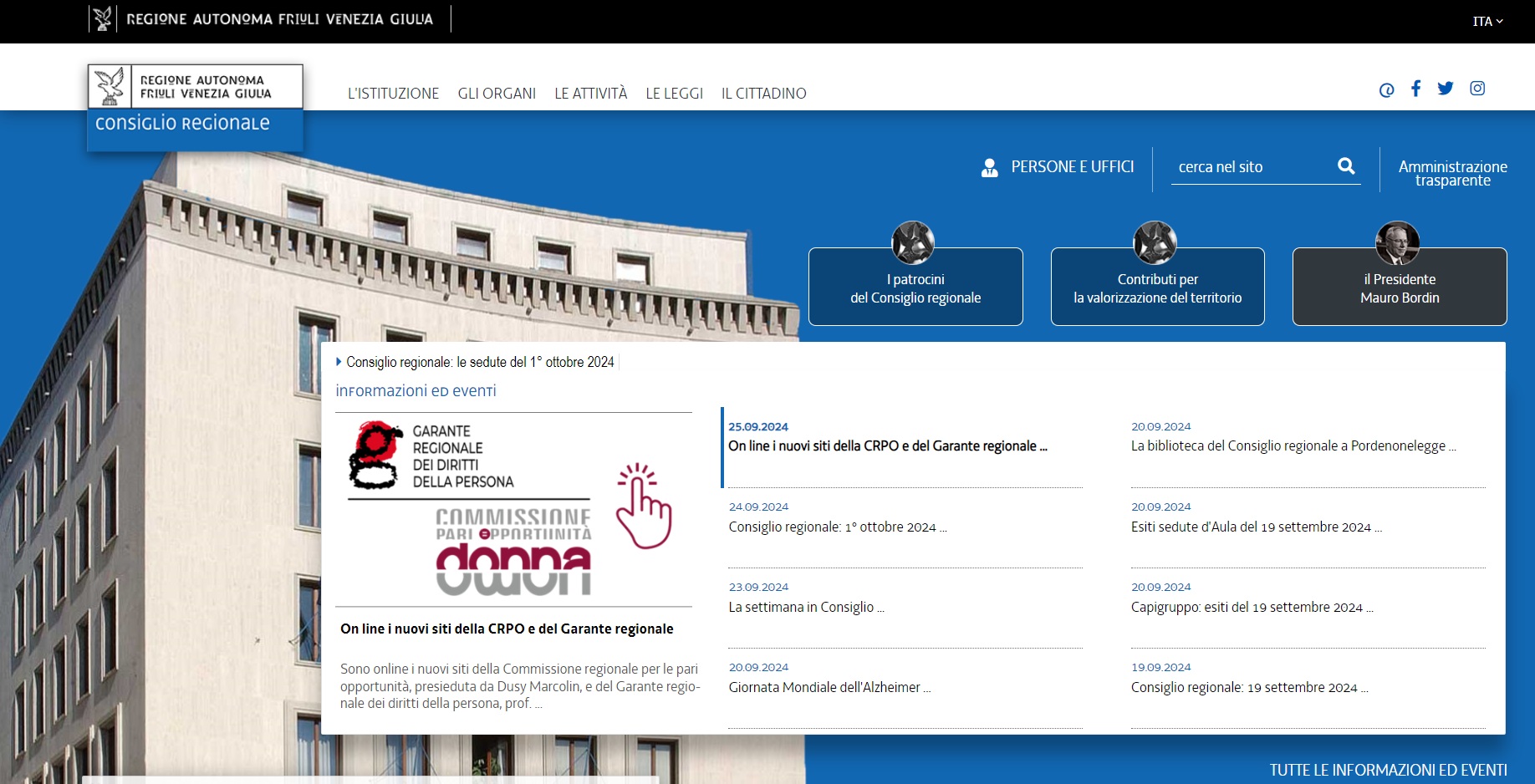 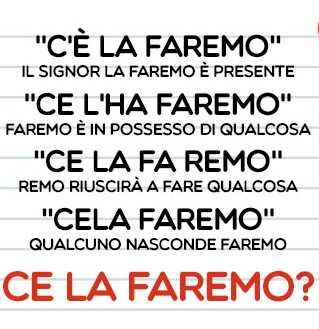 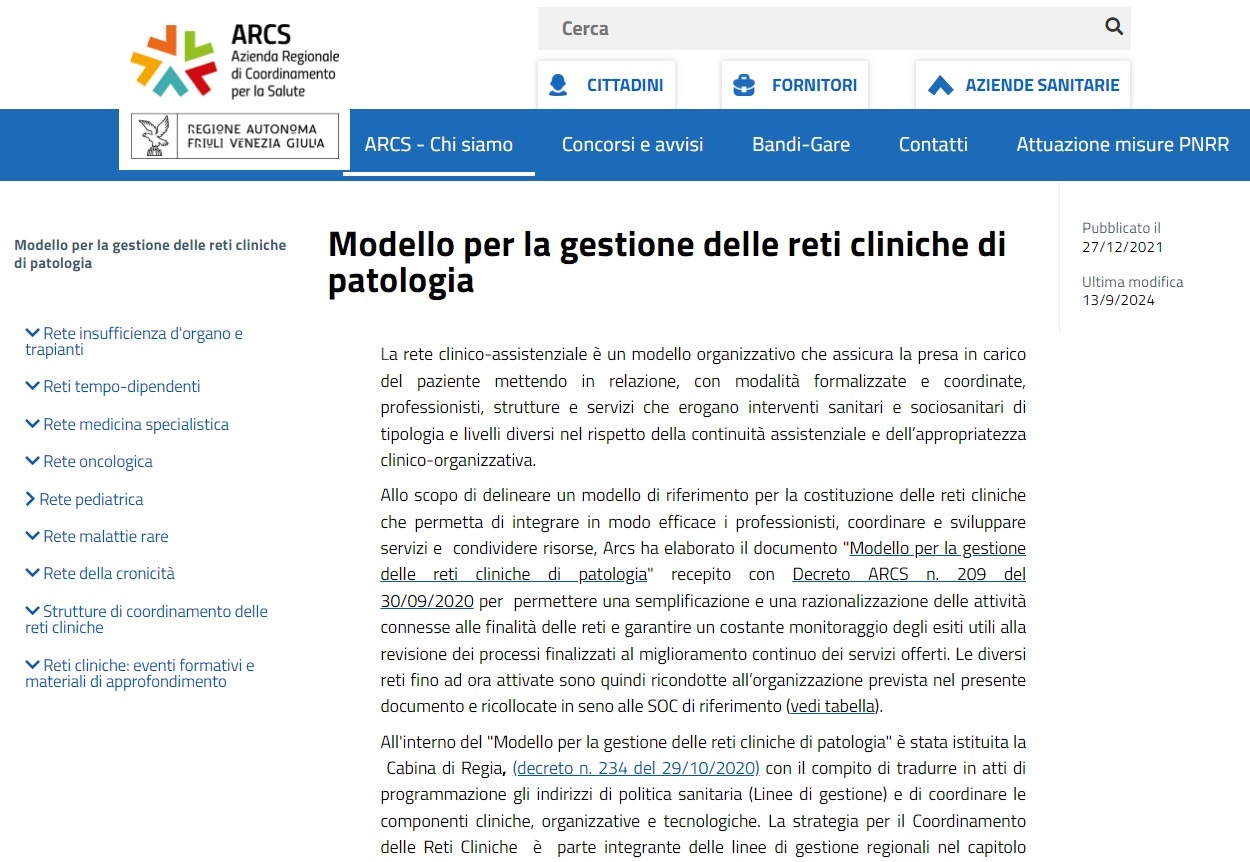 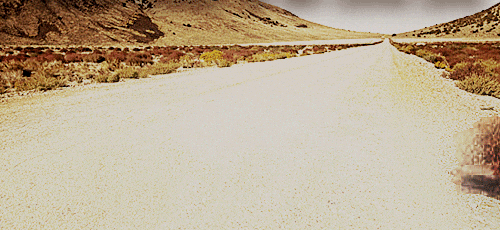 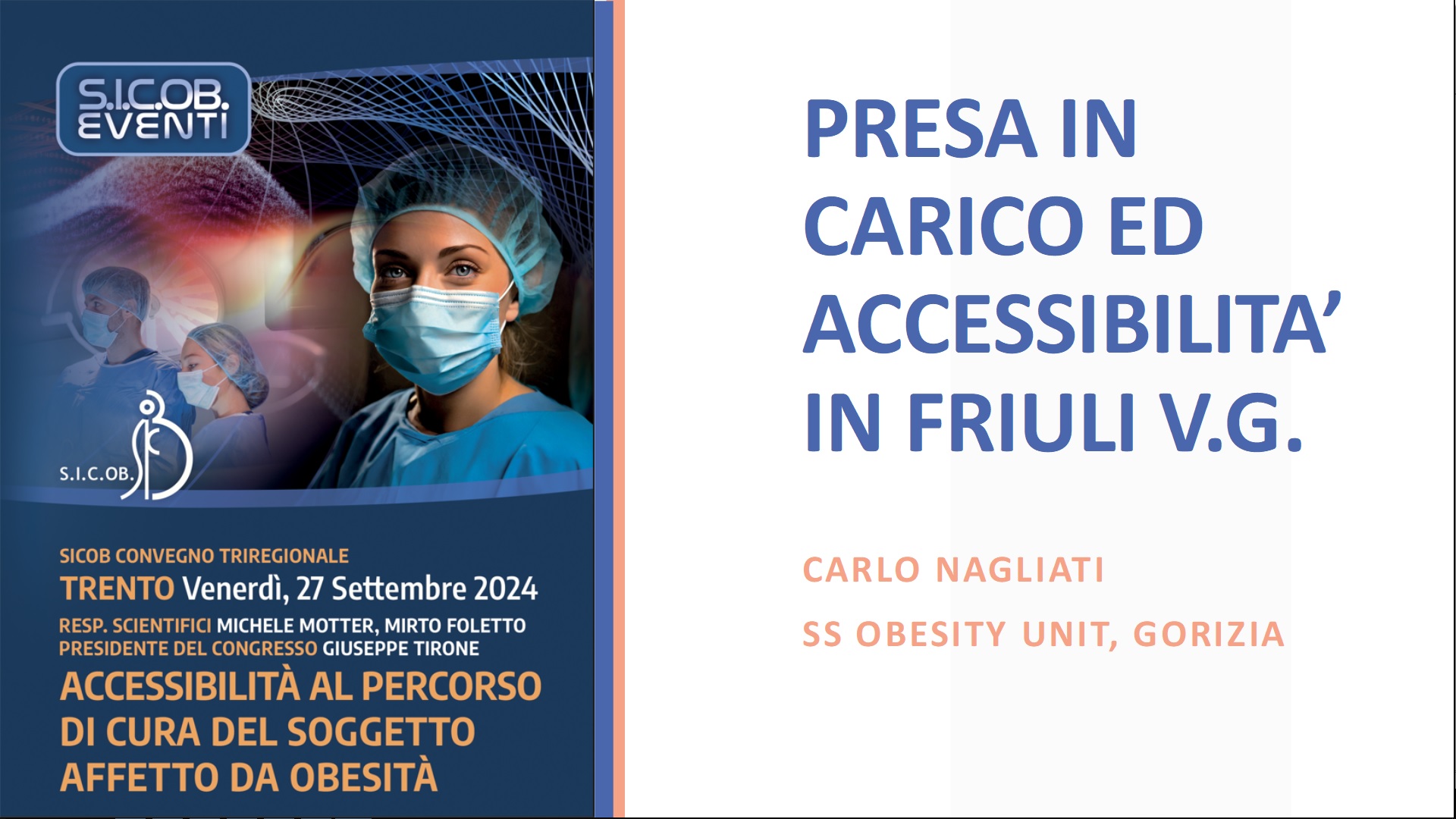 Grazie